ETERNAL INSURANCE
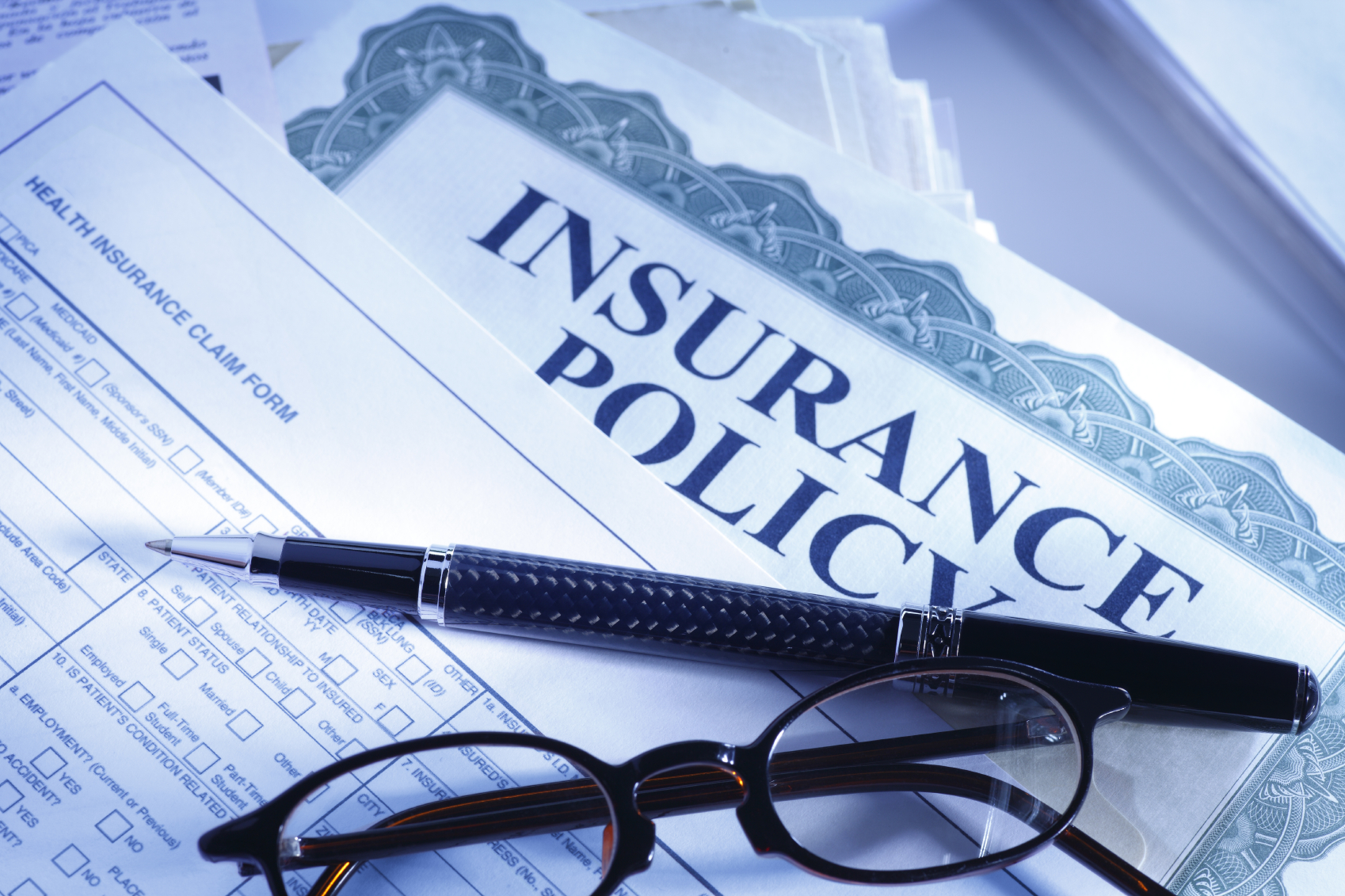 Revelation 22:14
Essential Facts of the Company
Home office – heaven
2 Corinthians 5:1-2
Branch offices – local churches
Ephesians 3:10
Founder – Christ
Matthew 16:18
Matthew 28:18
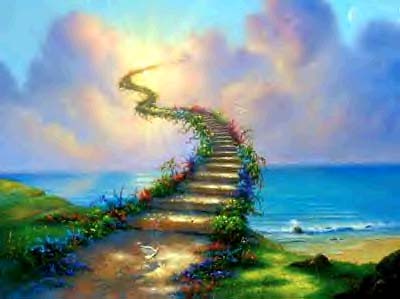 Essential Facts of the Company
Date of origin – AD 33
Acts 2:1
Acts 2:16
Acts 2:47
Rate book – Bible
2 Timothy 3:16-17
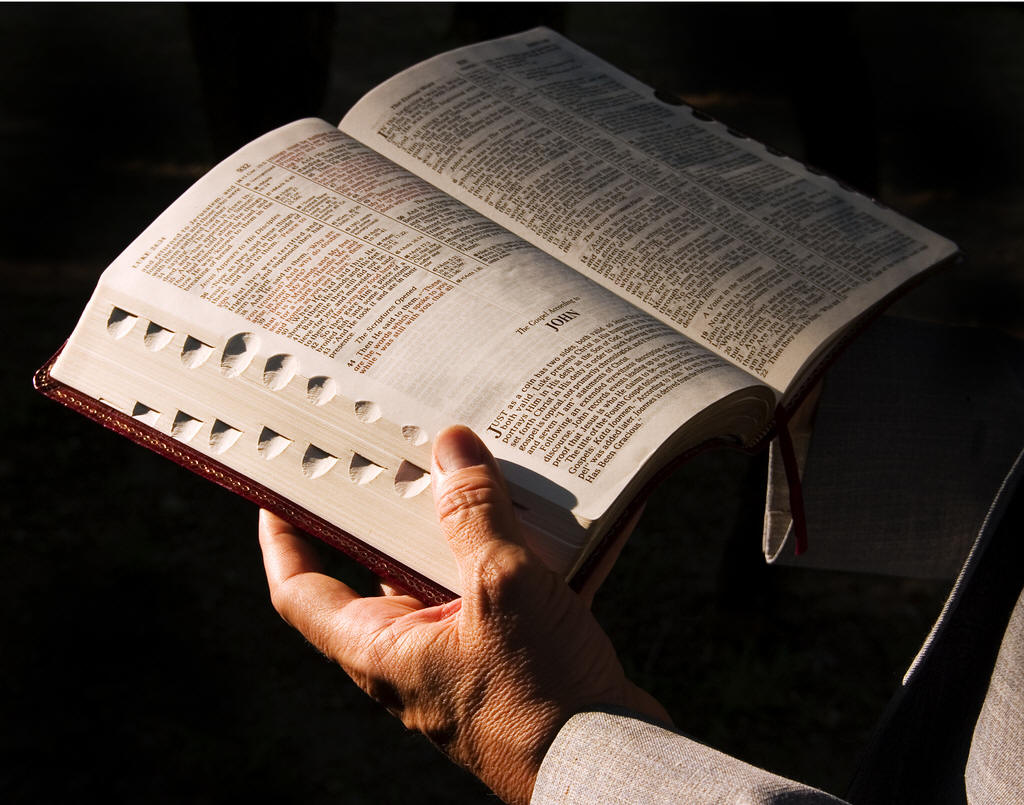 Company’s Standing
Capital: “unsearchable riches”
Ephesians 3:8
Reserve: Heaven
1 Peter 1:4
Liabilities: Accepts all
John 3:36
Surplus: Above asking
Ephesians 3:20
Dividend:
Hundredfold
“who shall not receive a hundredfold now inthis time--houses and brothers and sisters and mothers and children and lands, with persecutions--and in the age to come, eternal life.”
Mark 10:30
Conditions of the Policy
Belief in Christ
John 8:24
Acts 16:31
Repentance
Luke 13:3
Acts 17:30
Confess Christ
Romans 10:10
Acts 8:37
Baptism
Mark 16:16
Galatians 3:26-27
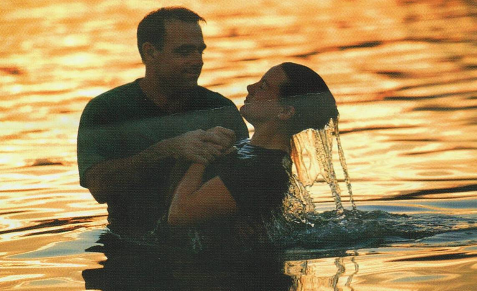 How to Pay Your Premiums
Worship
Acts 2:42
Acts 20:7
Hebrews 10:25
Service
1 Corinthians 15:58
Colossians 3:23
Keeping Pure
James 1:27
Faithfulness
2 John 9
Revelation 2:10
Revelation 22:14
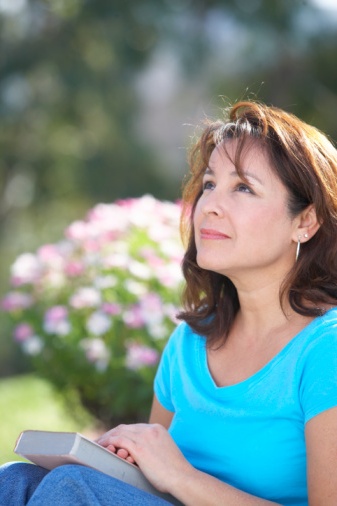 Special Provisions
Salvation
Hebrews 5:8-9
Forgiveness
Ephesians 1:7
Colossians 2:12-13
Advocate provided
1 John 2:1-2
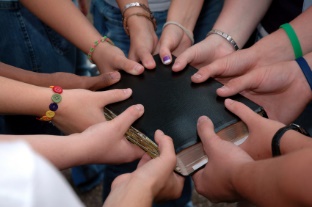 This Policy Does Not Cover
Those who do not hear Christ
Acts 3:23
The disobedient
2 Thessalonians 1:7-9
A “faith only” religion
James 2:24
The keeping of Moses’ law
Galatians 5:4
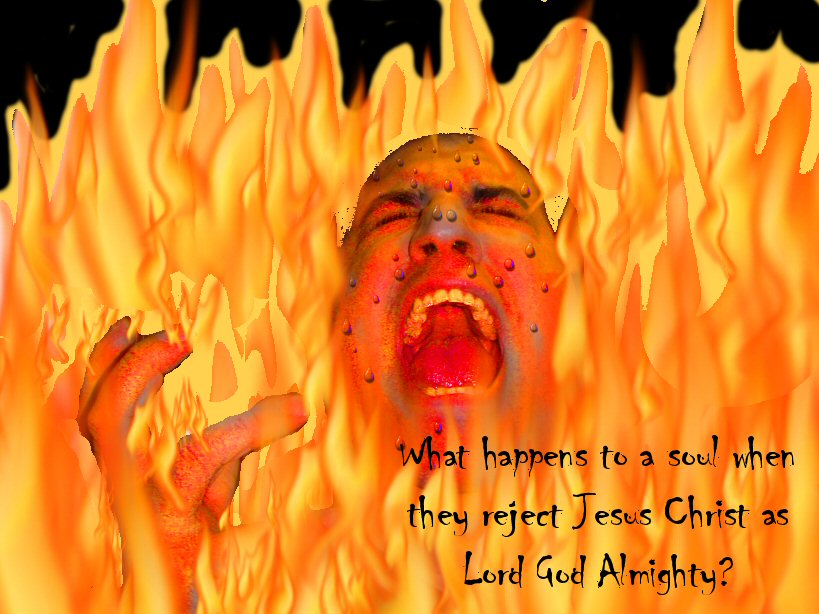 This Policy Does Not Cover
The fearful, murderers, etc.
Revelation 21:8
Those causing division
Romans 16:17
Those who deny Christ
Matthew 10:33
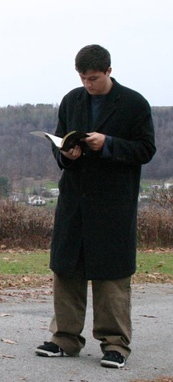 Conclusion
Sometimes we put off investing in an insurance policy
What may be keeping you from investing in the Lord’s eternal insurance policy?
“For what profit is it to a man if he gains the whole world, and loses his own soul? Or what will a man give in exchange for his soul?”
Matthew 16:26